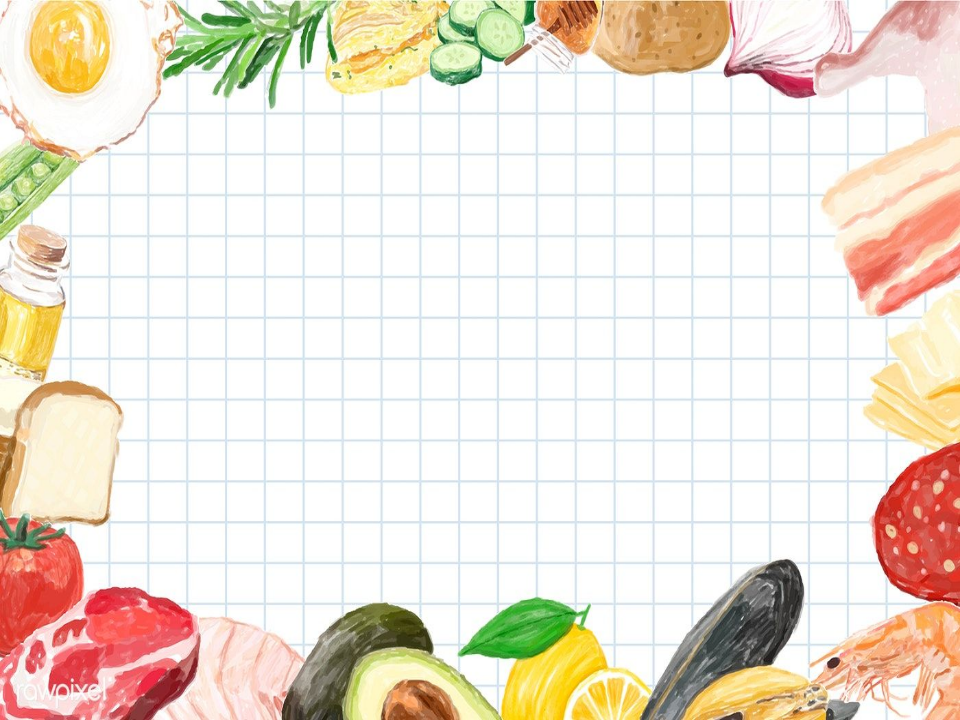 Игра /викторина 
«Здоровячок»
(старший дошкольный возраст) 
Автор: Д.Г.Лапшина, 
воспитатель МАДОУ 301
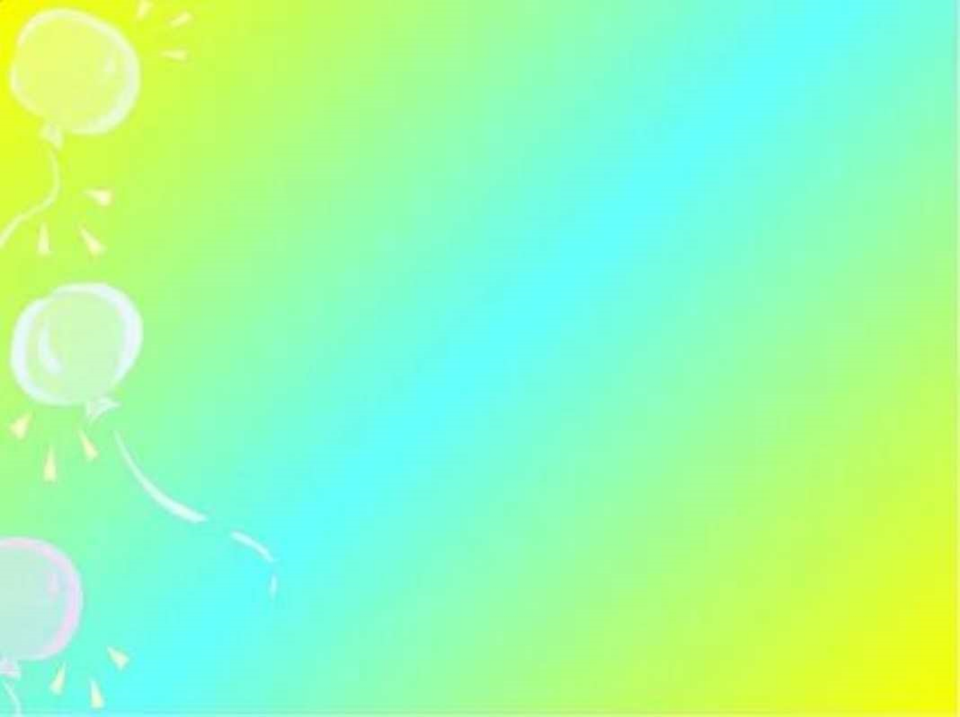 Золотистый и полезный,
Витаминный, хотя резкий,
Горький вкус имеет он….
Обжигает… не лимон
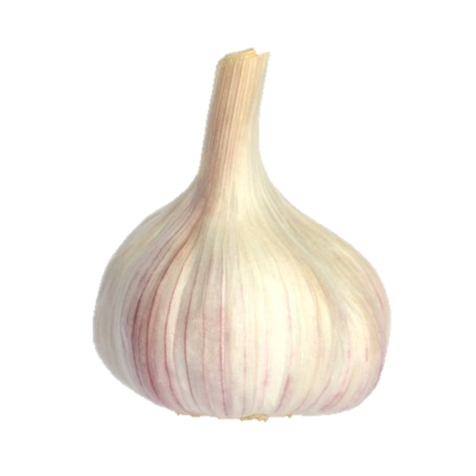 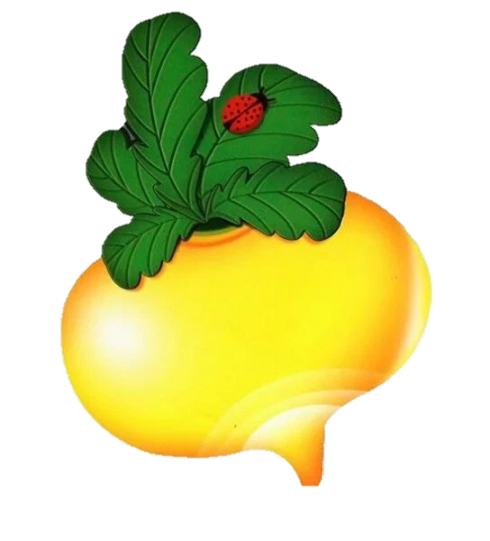 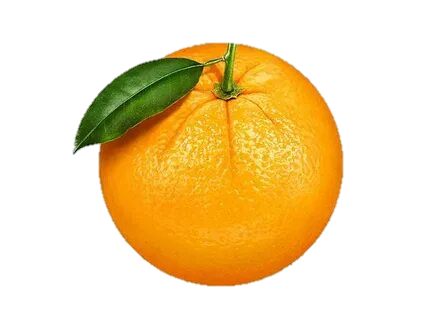 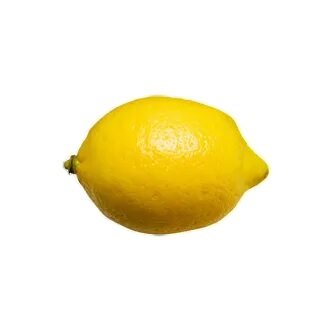 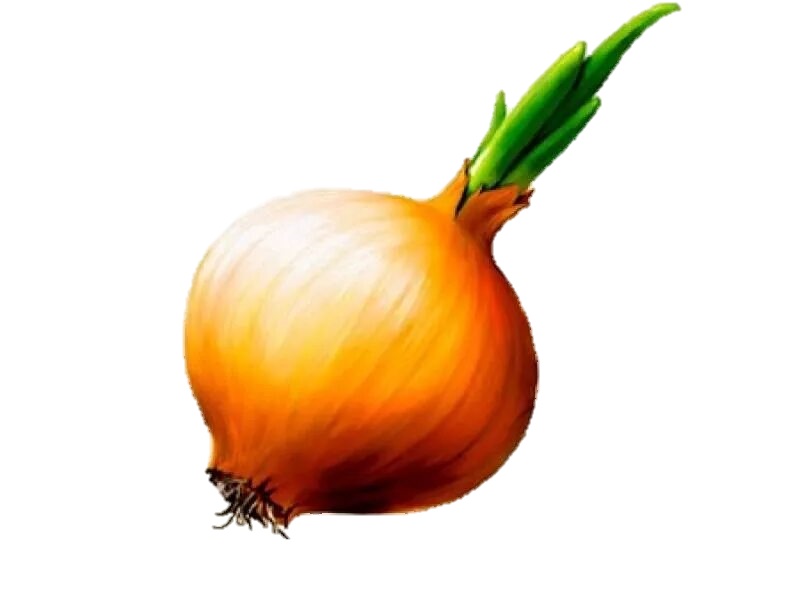 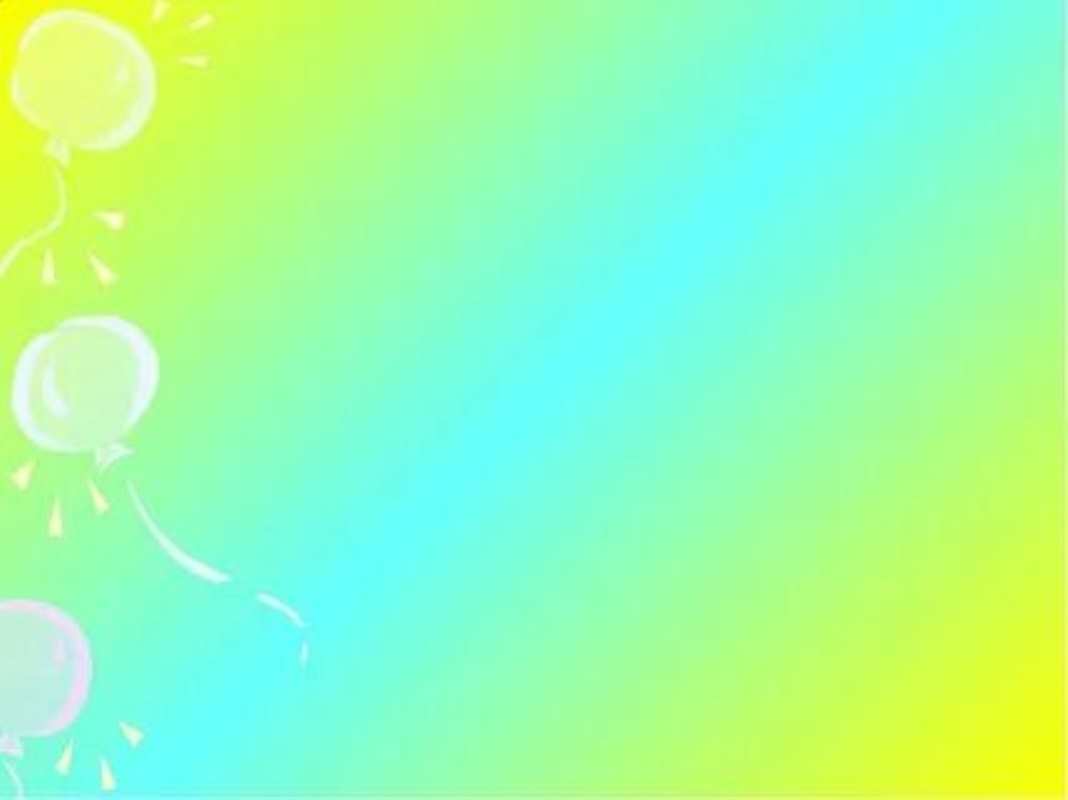 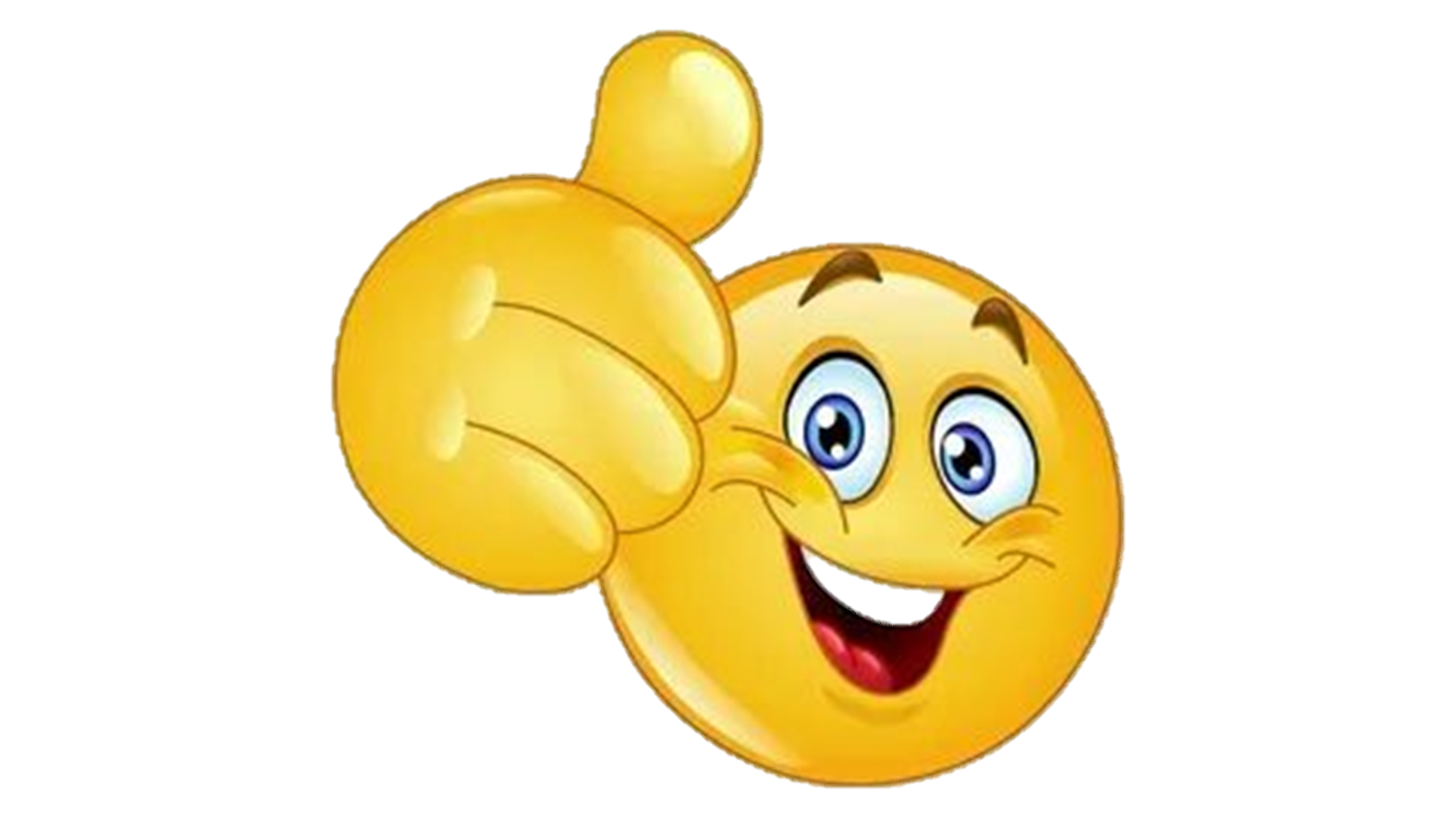 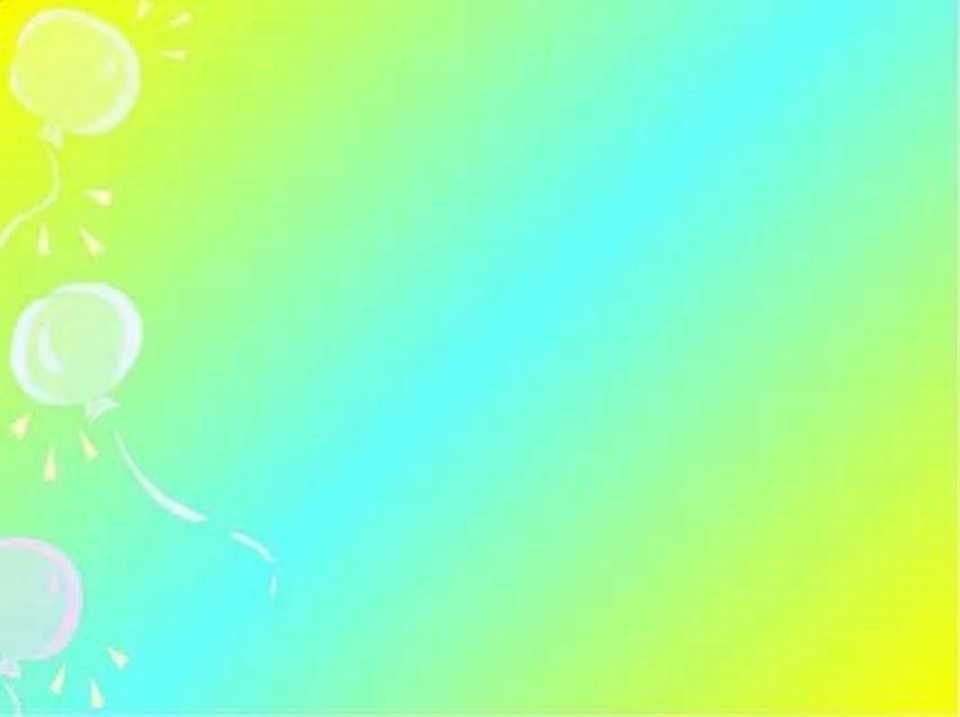 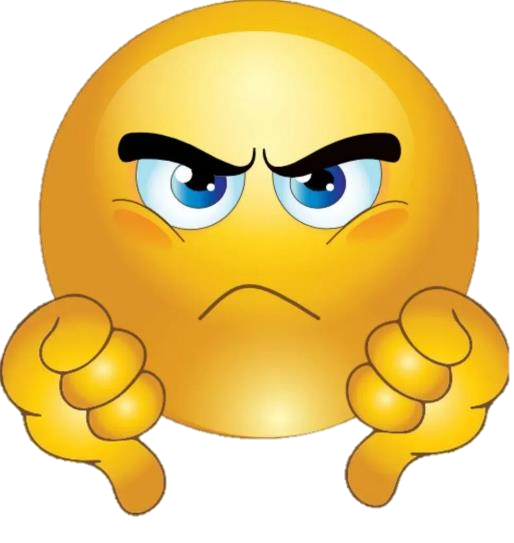 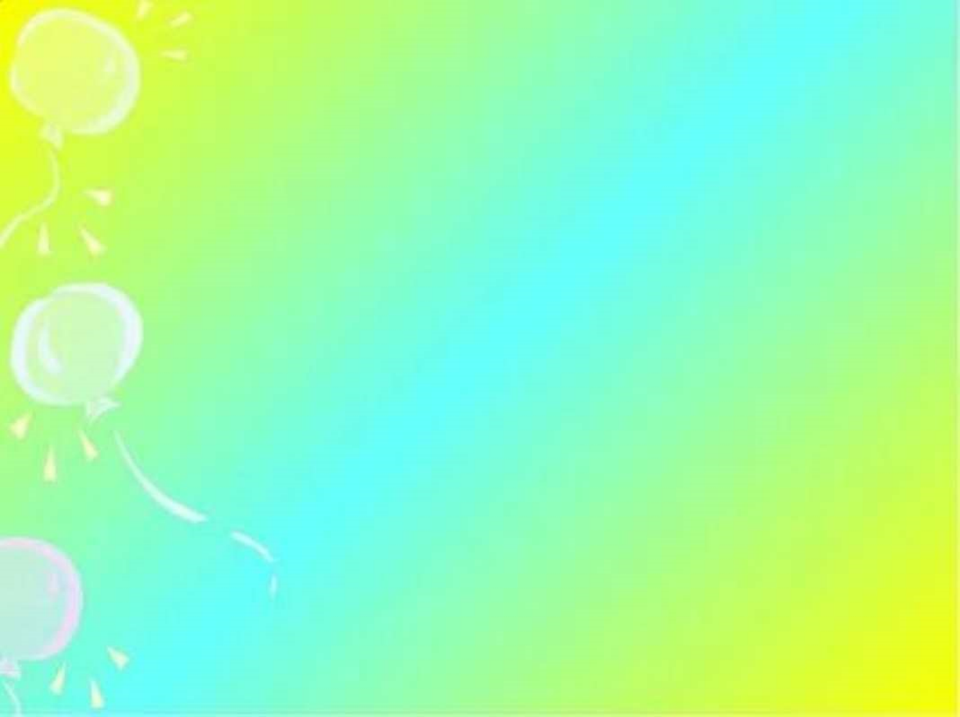 Круглое, румяное,
Я расту на ветке.
Любят меня взрослые,
И маленькие детки.
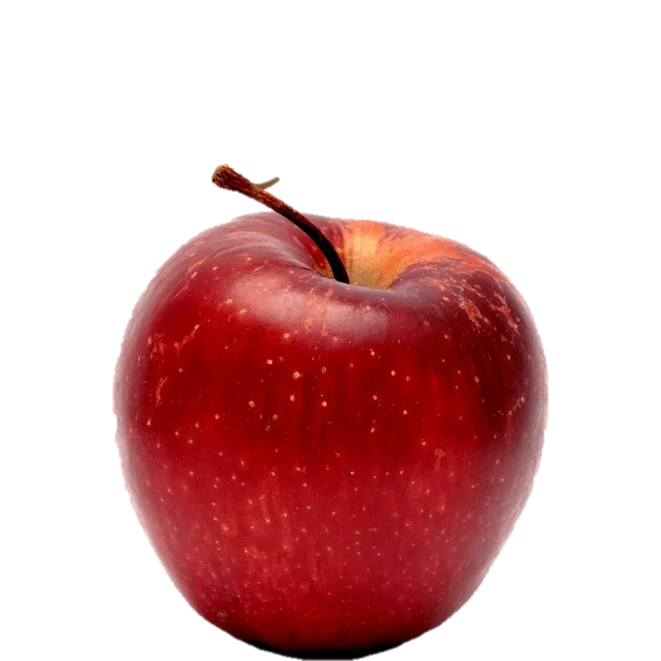 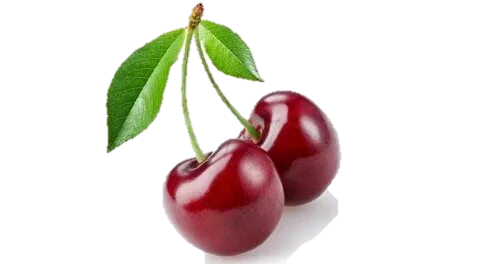 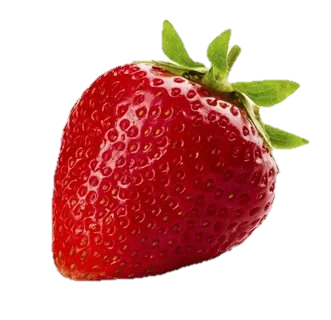 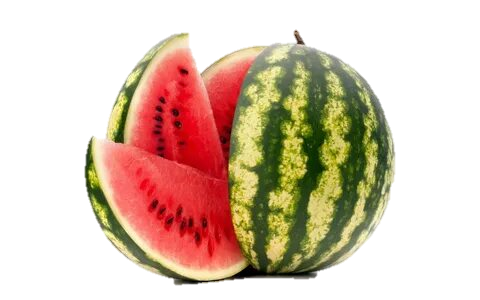 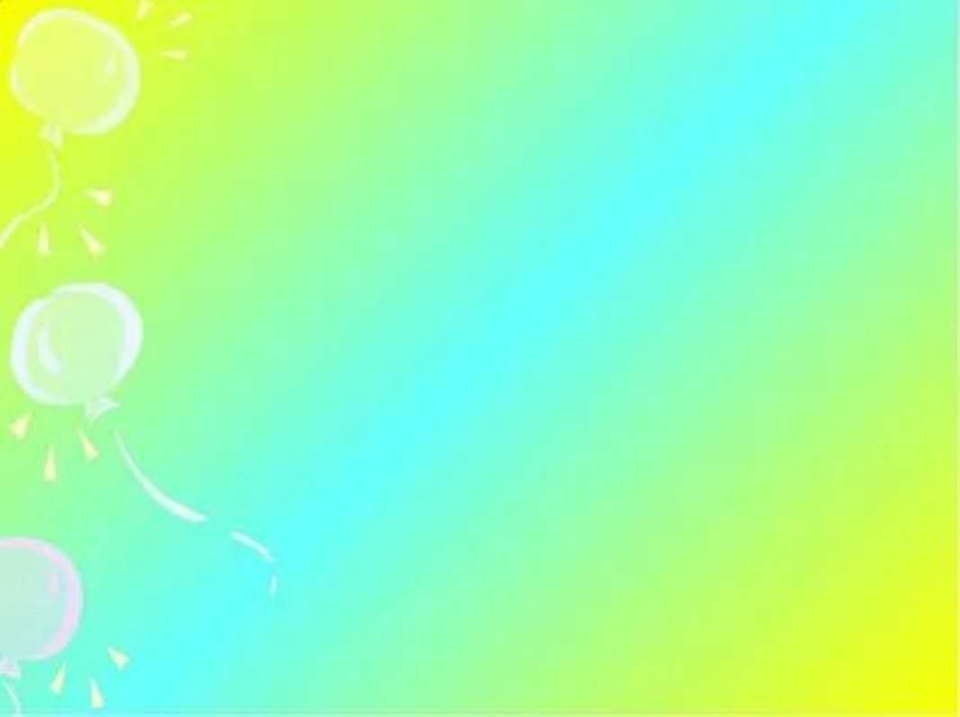 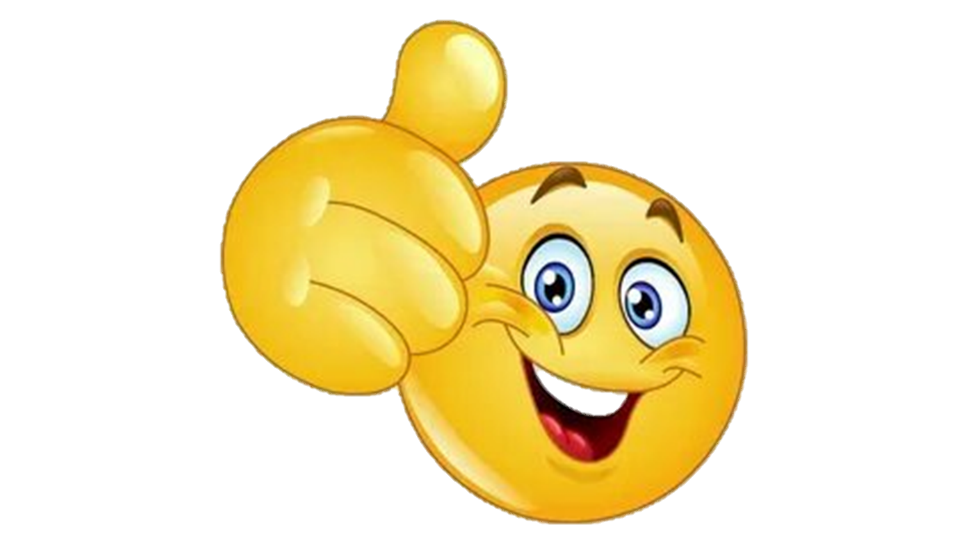 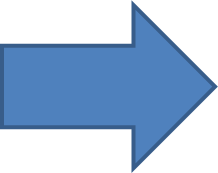 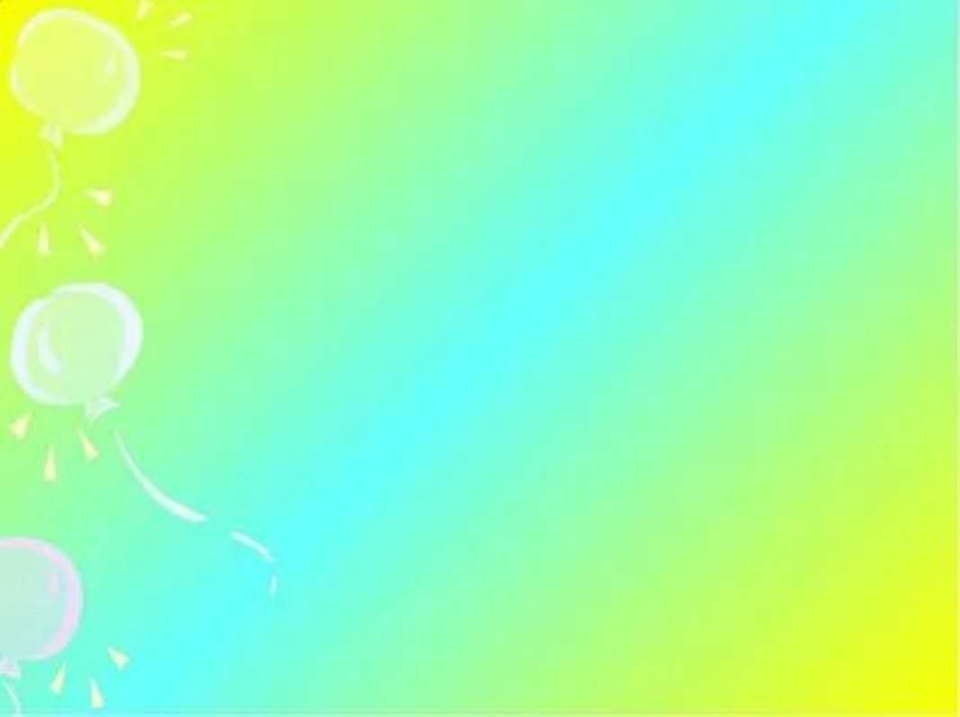 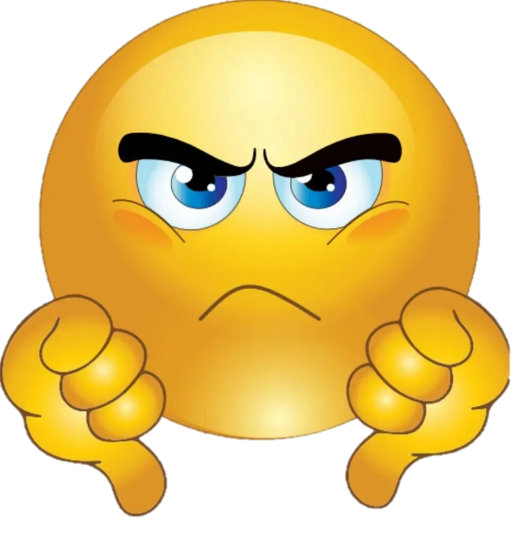 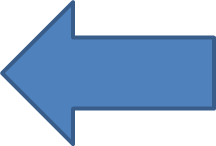 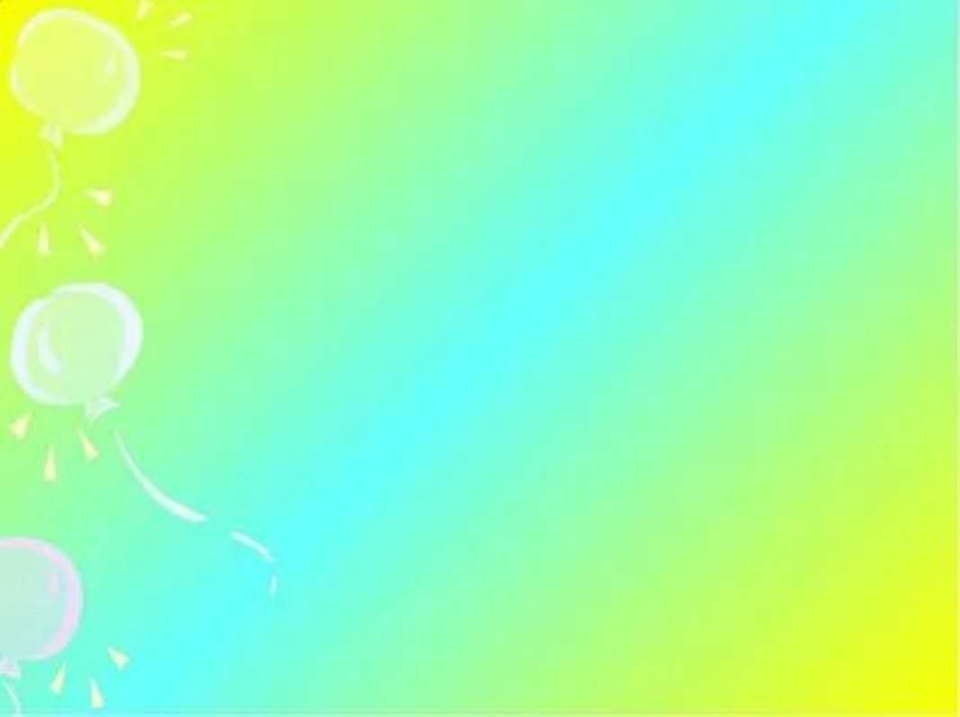 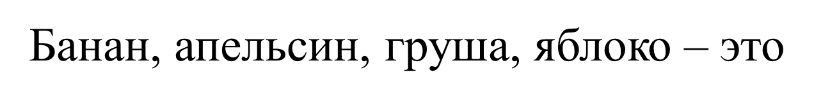 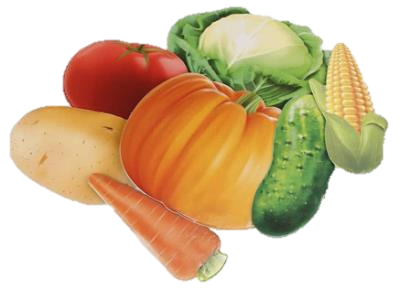 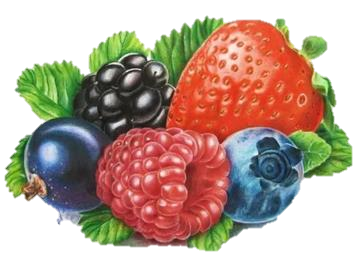 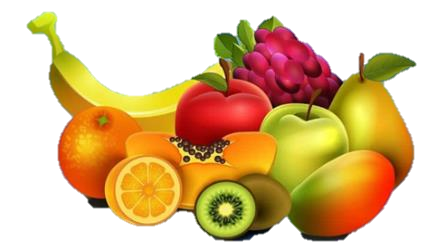 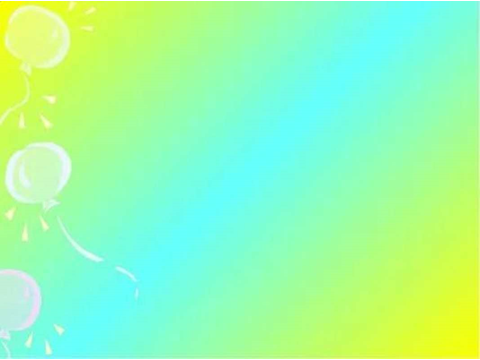 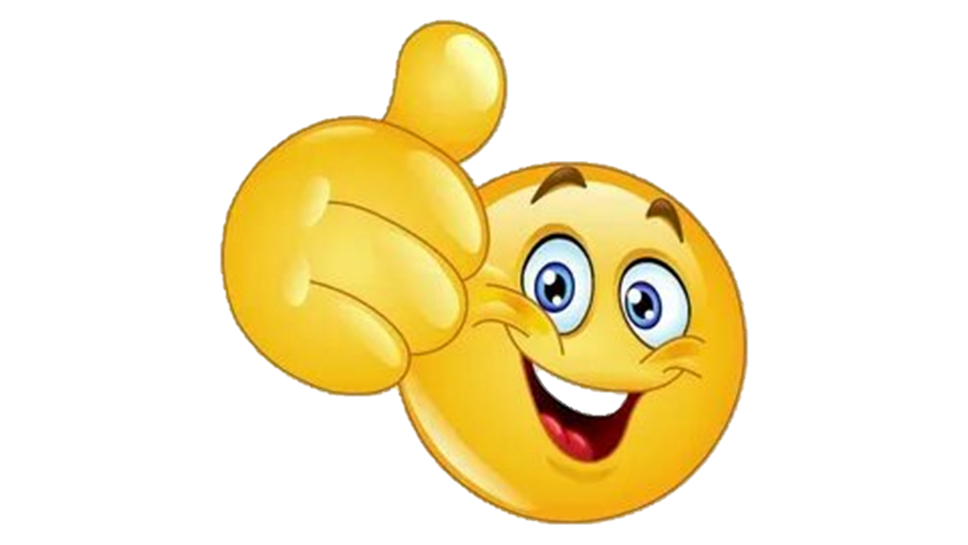 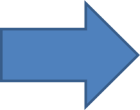 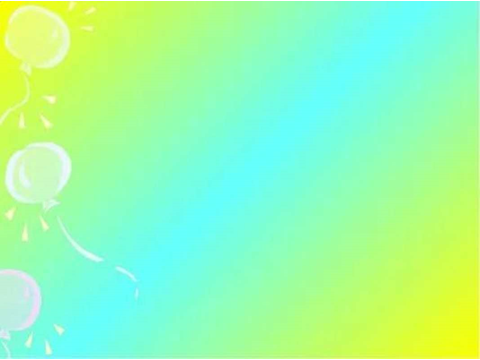 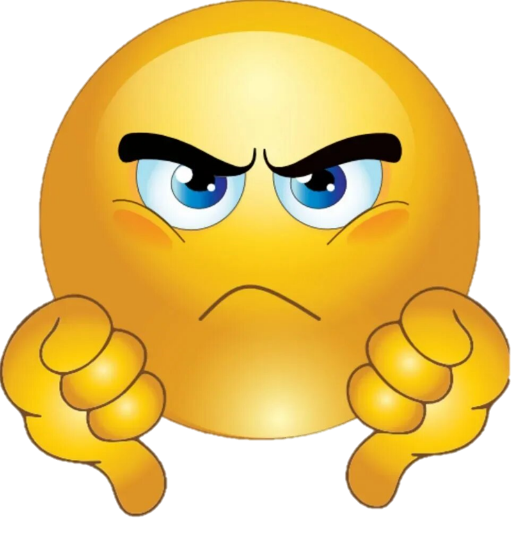 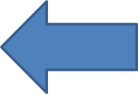 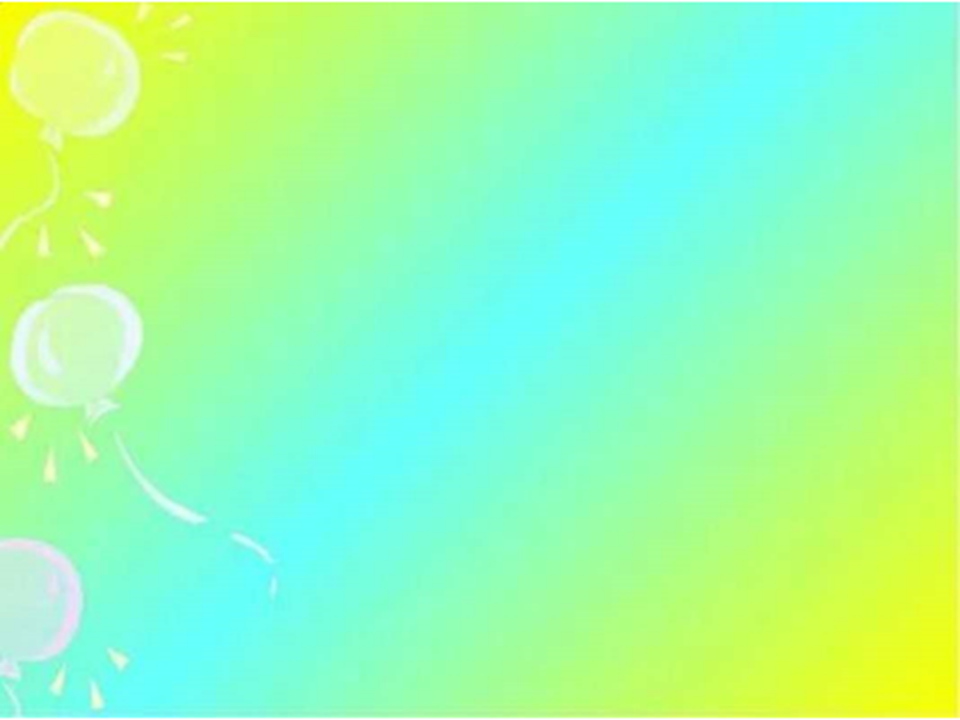 Помоги собрать полезные продукты в корзину
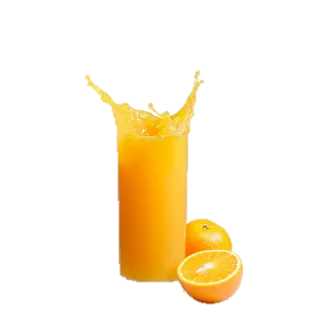 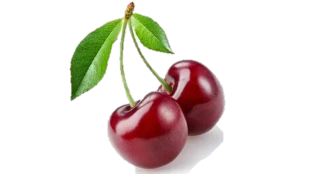 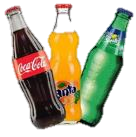 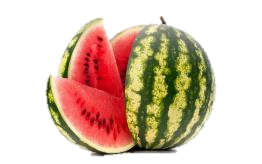 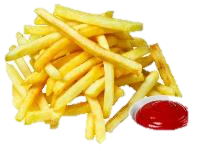 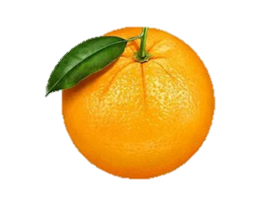 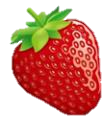 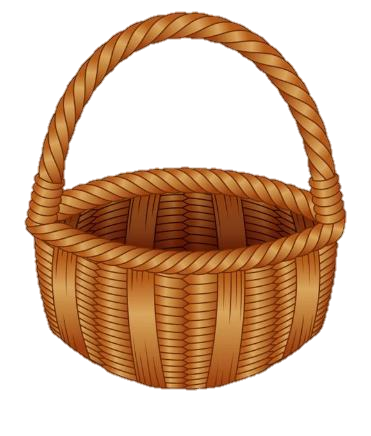 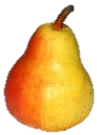 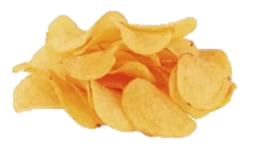 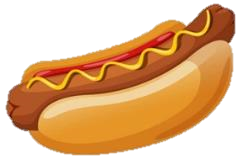 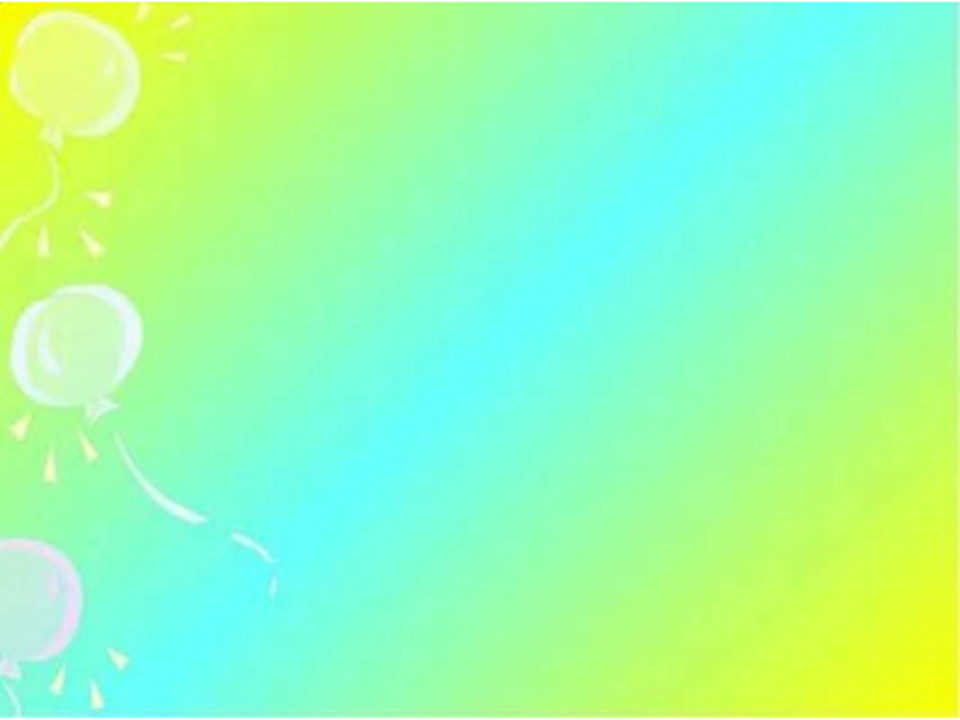 Молодец!!!